Pěkný den osmáci,dnes nás čeká obtížné učivo 
Podívejte se na následující prezentaci, opište zápis do sešitu a vyzkoušejte si příklady dle postupu.
Na vysvětlení přikládám video.
https://www.youtube.com/watch?v=z5fOePsfFm4


Držte se 

Š.P.
MOLÁRNÍ KONCETRACE
=
LÁTKOVÁ KONCENTRCE
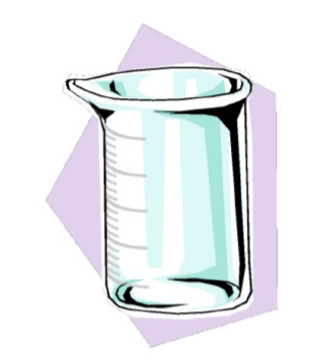 Látková koncentrace
je veličina, která vyjadřuje obsah složek ve směsích přesněji než hmotnostní zlomek

využívá se tam, kde potřeba větší přesnost- v ekologii při sledování nebezpečných látek  v 		životním prostředí – kvalita ovzduší 	(koncentrace přízemního ozónu,SO2,oxidů 	dusíku a prachu )- emisní kontroly automobilů- pro přípravu roztoků s přesnou koncentrací v 	laboratoři (výpočtem zjistíme, kolik látky máme 	navážit)
Látková nebo taky molární koncentrace
Molární koncentrace (molarita)je vyjádření množství molů určité látky v celkovém objemu.Tato veličina se označuje c. Udává se nejčastěji v jednotkách mol/l, případně mol/dm³. Lze použít i různé předpony (například milimol) a objemové jednotky (metr krychlový) soustavy SI. Časté je také označení písmenem M (čte se jako "molární"). 1mol/dm3 = 1M, - nA je látkové množství složky A, MA je molární hmotnost, mA je hmotnost složky A a V je celkový objem vzniklého roztoku. Její jednotkou je mol/dm³.Tento způsob vyjadřování koncentrace se velmi často používá v analytické chemii.
vztah pro výpočet koncentrace
odvozené vztahy
co znamená….
..…když na štítku láhve s fialovým roztokem manganistanu draselného, KMnO4, je napsáno:
	c = O,O1 mol/ dm3


…..to znamená, že jeden dm3 roztoku 
(litr roztoku) obsahuje 0,01 mol KMnO4,  neboli  1,58g KMnO4  (molární hmotnost KMnO4 je 158,03 g/mol)
vzorový příklad č.1
Máme 0,2 molů látky rozpuštěné v 6,7 dm3 roztoku. Jaká je molární koncentrace roztoku?
	 Řešení:	n = 0,2 mol	V = 6,7 dm3	c = ? mol/l 
 dosadíme do vzorce pro molární koncentraci:
 c = n/V = 0,2/6,7 = 0,0298 = 0,03mol/l
Vzorový příklad č.2
Jaký je objem 1,4 M roztoku, ve kterém je 8,7 molů rozpuštěné látky?

 Řešení:Upravíme a dosadíme do vzorce pro molární koncentraci; nezapomeňme na správné jednotky (objem v litrech):
c = n/V	V = n/c = 8,7/1,4 = 6,21l = 6,21dm3
Vzorový příklad č.3
Kolik molů látky obsahuje 2,5l roztoku o látkové koncentraci 1,2mol/dm3

 Řešení:Upravíme a dosadíme do vzorce pro molární koncentraci; nezapomeňme na správné jednotky (objem v litrech):
c = n/V	n = c.V = 1,2.2,5 = 3mol
složitější příklady - vzor
příklady - samostatně
Ve vodě rozpustíme 0,5 molů CuSO4 a doplníme vodou na 500 ml v odměrné baňce. Kolika molární roztok jsme připravili? 

Na přípravu 0,125M roztoku použijeme určité množství KCl a doplníme na objem 500 ml. Kolik musíme použít gramů KCl?

Kolika molární roztok připravíme, rozpustíme-li ve vodě 15 gramů:a)chloridu železitéhob)dusičnanu sodnéhoc)hydroxidu draselnéhod)uhličitanu sodnéhoPotom doplníme roztok na 0,75 l. 

Kolik gramů hydroxidu sodného potřebujeme na přípravu 0,4M roztoku o objemu 300 ml?
příklady - samostatně
Vypočtěte	jakou molární koncentraci bude mít roztok, rozpustíme-li 10 g hydroxidu sodného ve vodě v odměrné baňce o objemu 500 cm3 a doplníme po rysku.
Kolik gramů octanu sodného CH 3COONa potřebujeme na přípravu 1 dm3 roztoku o koncentraci  0,5 mol/ dm3?
Jakou koncentraci bude mít o objemu 500 m3 vodného roztoku jodidu draselného, je-li v něm rozpuštěno 166 g jodidu draselného?
Kolik gramů dusičnanu draselného KNO3 je třeba k přípravě 100 cm3 vodného roztoku o koncentraci 0,5 mol/dm3?
Uveď množství NaCl, které je v 1 dm3 při  koncentracích:
	a) 1 mol/dm…………………………………	g chloridu sodného
	b) 0,5 mol/dm………………………….....	g chloridu sodného
	c) 0,1 mol/dm……………………………...	g chloridu sodného
Zápis do sešitu:
Zdroje:
http://chemicke-vypocty.cz/Molarni-koncentrace.html
http://projektalfa.ic.cz/mol_koncentrace.htm
http://cs.wikipedia.org/wiki/Molární_koncentrace
ŠKODA, Jiří, DOULÍK, Pavel. Chemie 9:učebnice.2007.Plzeň:Fraus
BENEŠ, Pavel, PUMPR, Václav, BANÝR, Jiří. Základy chemie 2: učebnice. 1997. Praha: Fortuna, 1996. 2.vydání. ISBN 80-7168-312-4
LOS, Petr, HEJSKOVÁ, Jiřina, KLEČKOVÁ, Marta. Chemie se nebojíme 2.díl chemie pro základní školu: učebnice.1996. Praha: Scientia, 1996. 1.vydání. ISBN 80-7183-027-5